How to use this presentation
Before showing this presentation to staff, you need to fill in a few details about your company and add your company logo.

Anywhere with PURPLE you need to amend / customise before using….
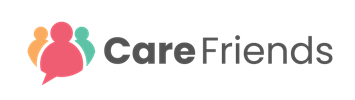 ABC Care are launching Care Friends
Presenter name and date goes here
PUT YOUR LOGO HERE
What is Care Friends?
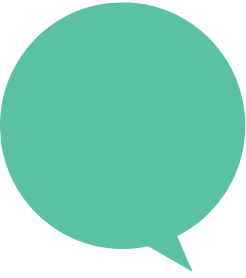 PUT YOUR LOGO HERE
PUT YOUR LOO HERE
If you have trouble playing the video above, please follow this link https://vimeo.com/672022047
3
Referral rewards  1 point = €1*
*Points are paid through payroll, therefore the usual tax and national insurance deductions apply.
**See the settings section of the app for full scheme rules details
Let’s download the app together…
PUT YOUR LOGO HERE
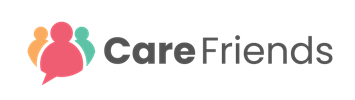 5
Scan this QR code and follow the simple instructions to register
Note: Use this QR code if you have uploaded your staff list to your portal.

If you have not uploaded your staff list and you are using your ‘magic’ invite link to enable your staff to register, please contact us on support@carefriends.co.uk for a custom QR code
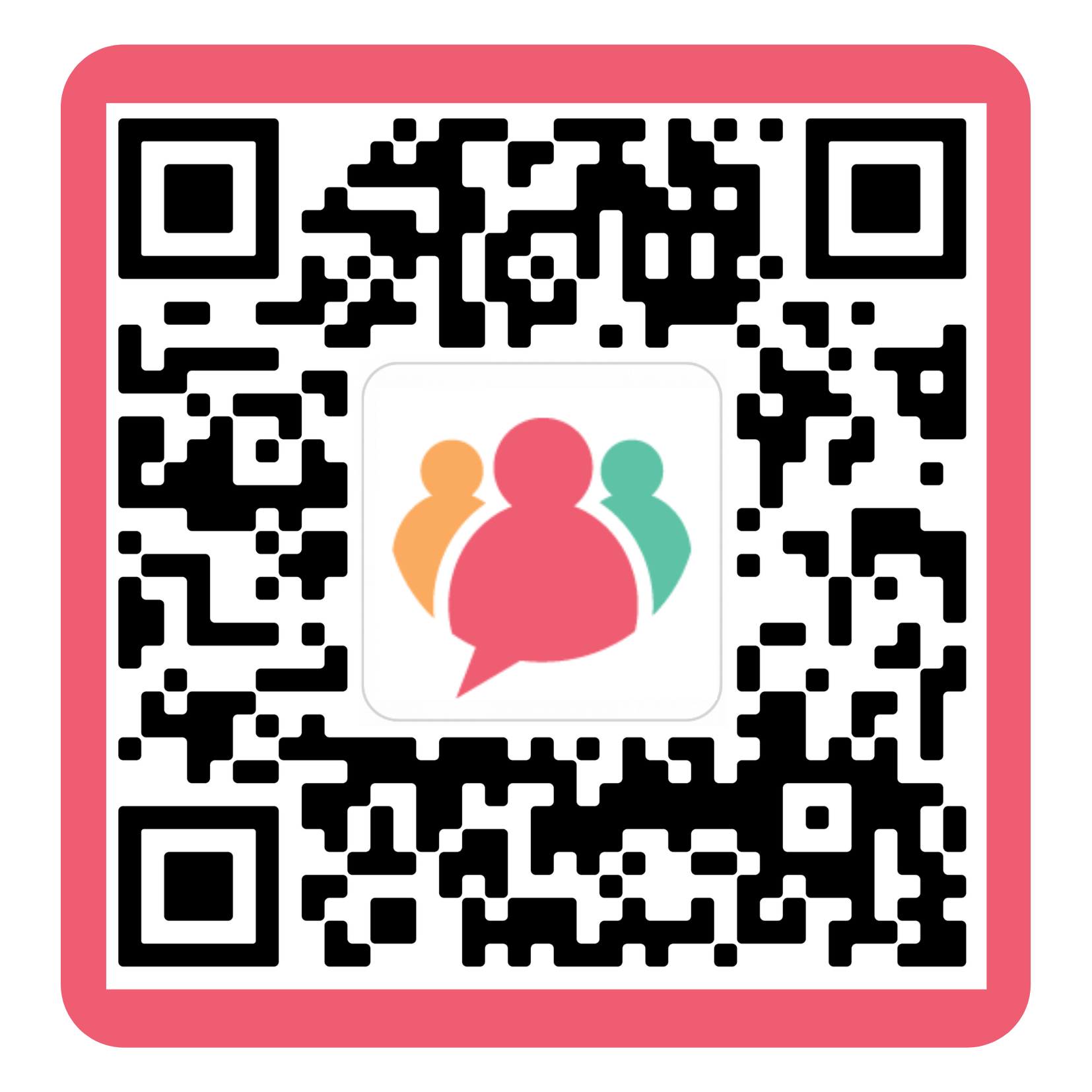 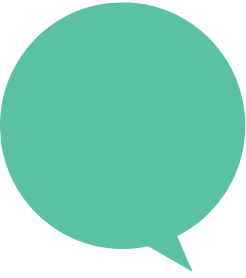 Scan me to register in 60 seconds!
PUT YOUR LOGO HERE
6
Need help?
Your Care Friends Champion is 
Insert name, contact details and photo here
PUT YOUR LOGO HERE
7